TIẾNG VIỆT 1
Tập 2
Tuần 29
Tập viết: Tô chữ hoa E, Ê
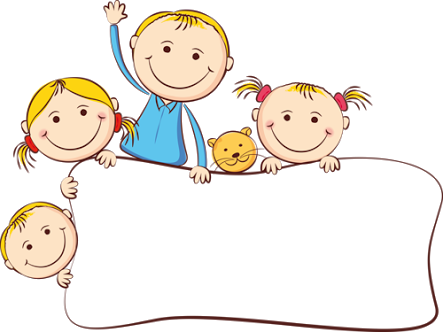 KHỞI ĐỘNG
Tô chữ hoa E, Ê
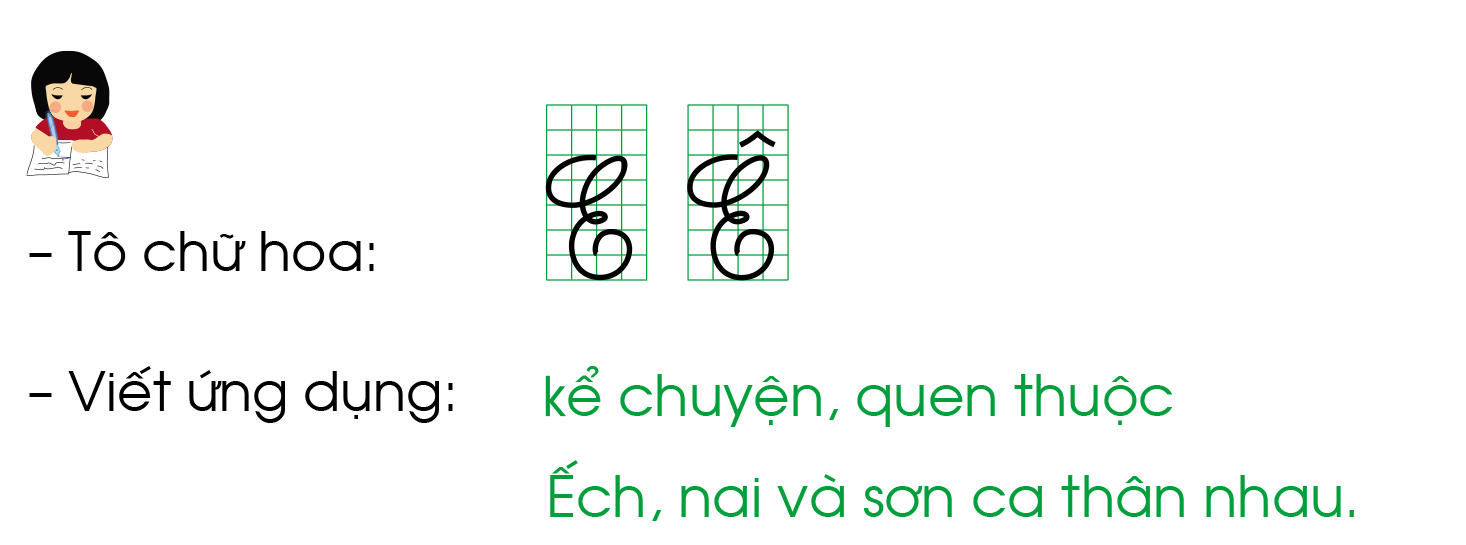 QUAN SÁT VÀ NHẬN XÉT
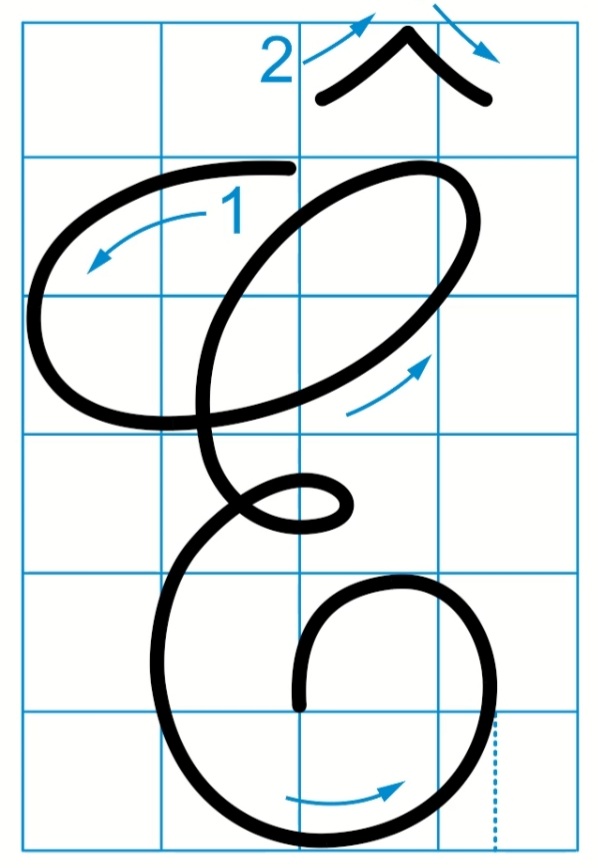 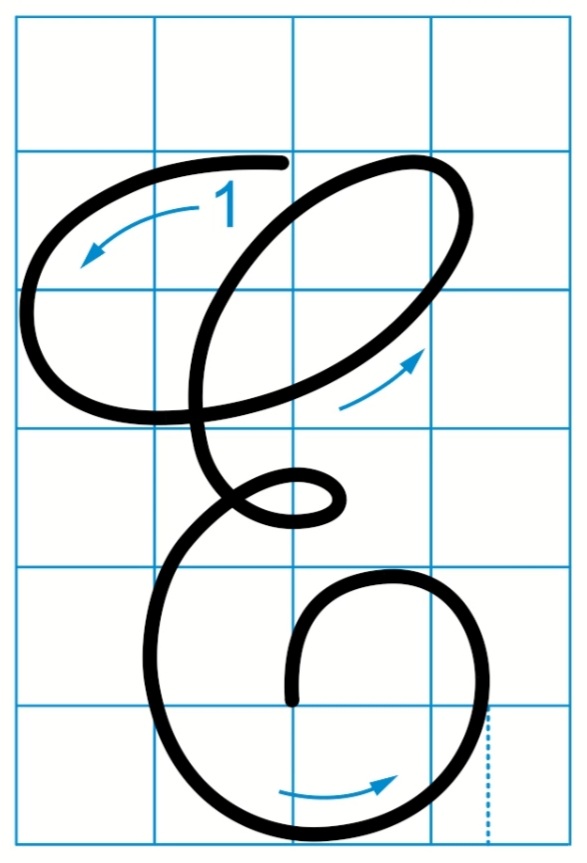 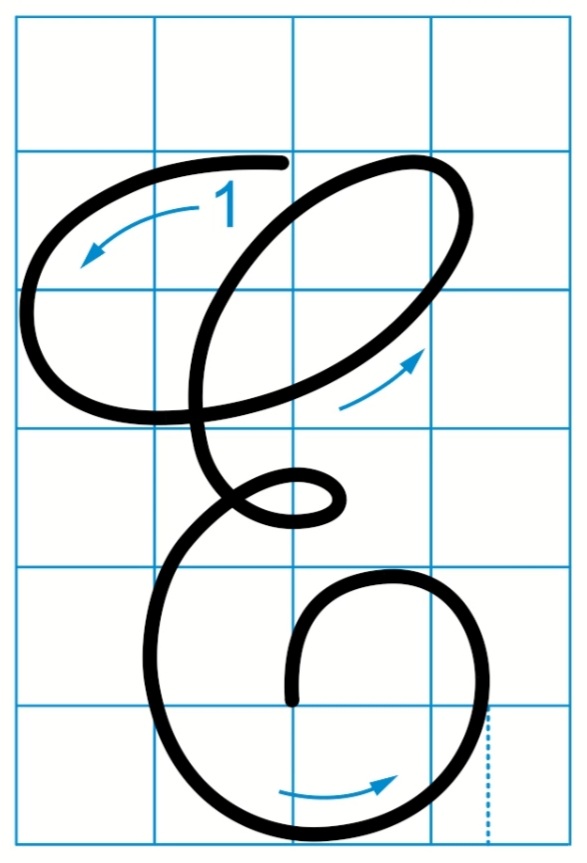 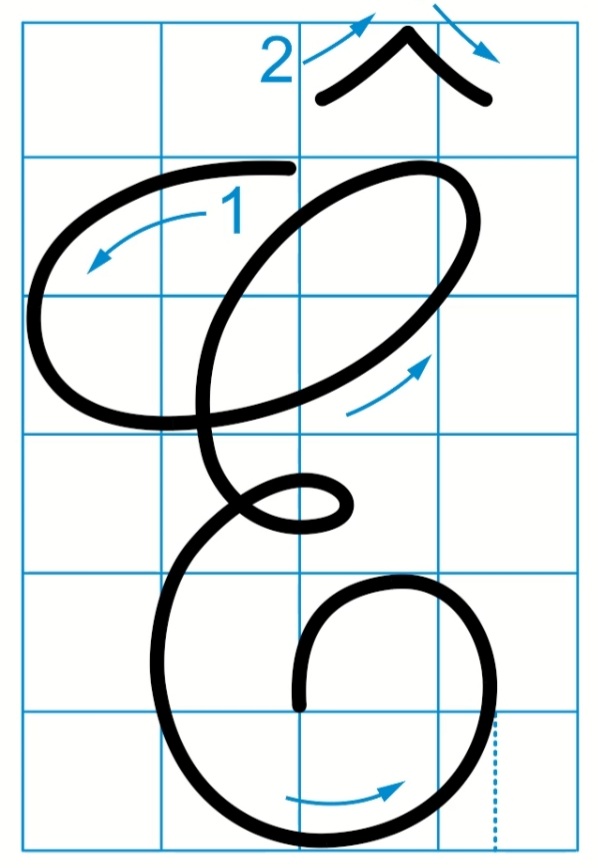 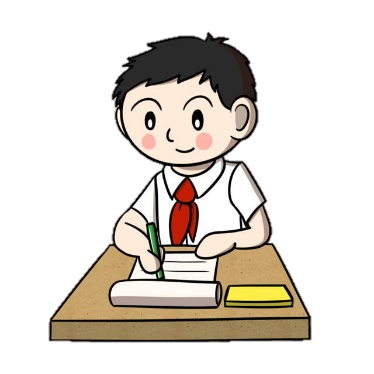 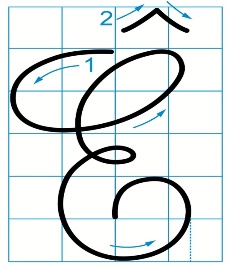 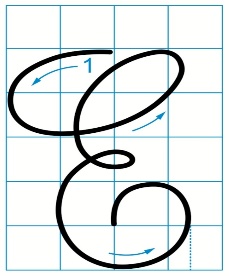 Tô chữ hoa:          -
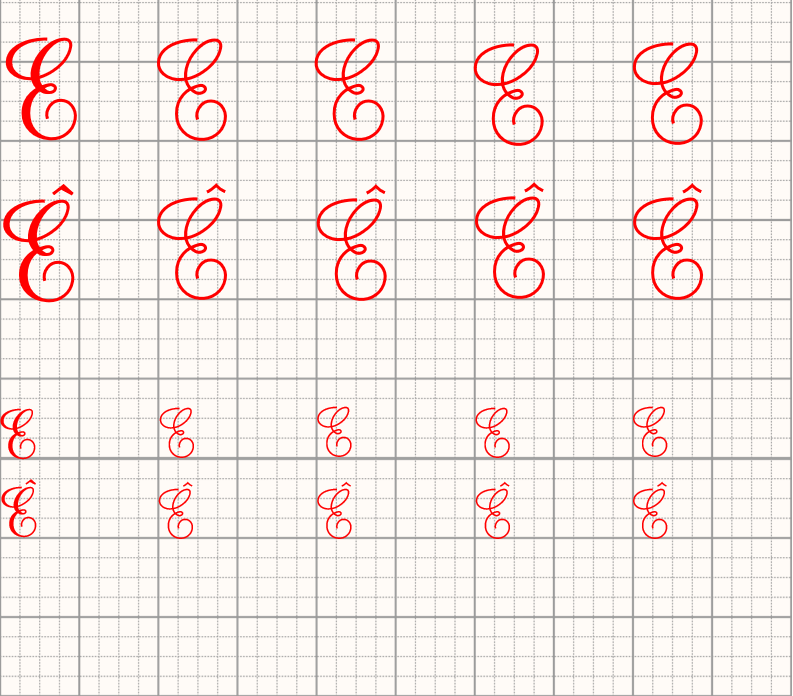 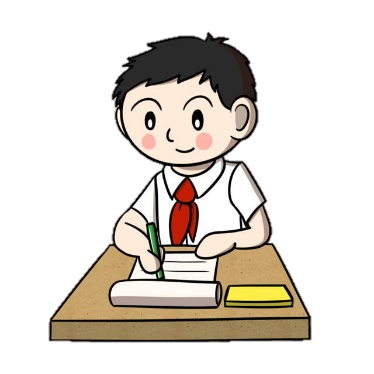 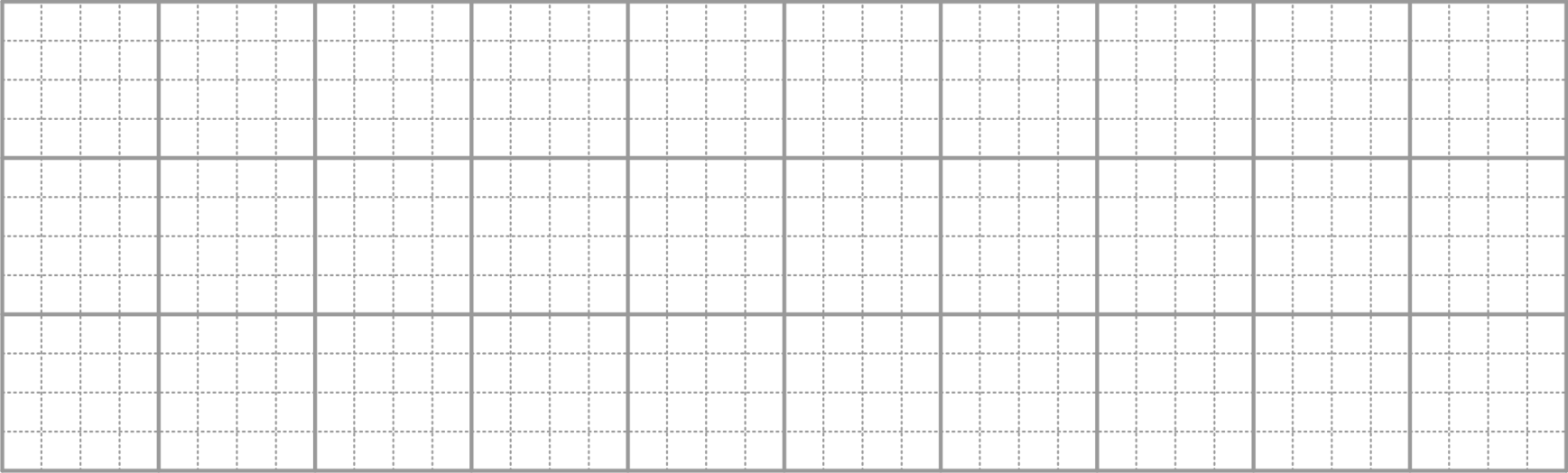 Viết từ, câu ứng dụng
kể chuyện
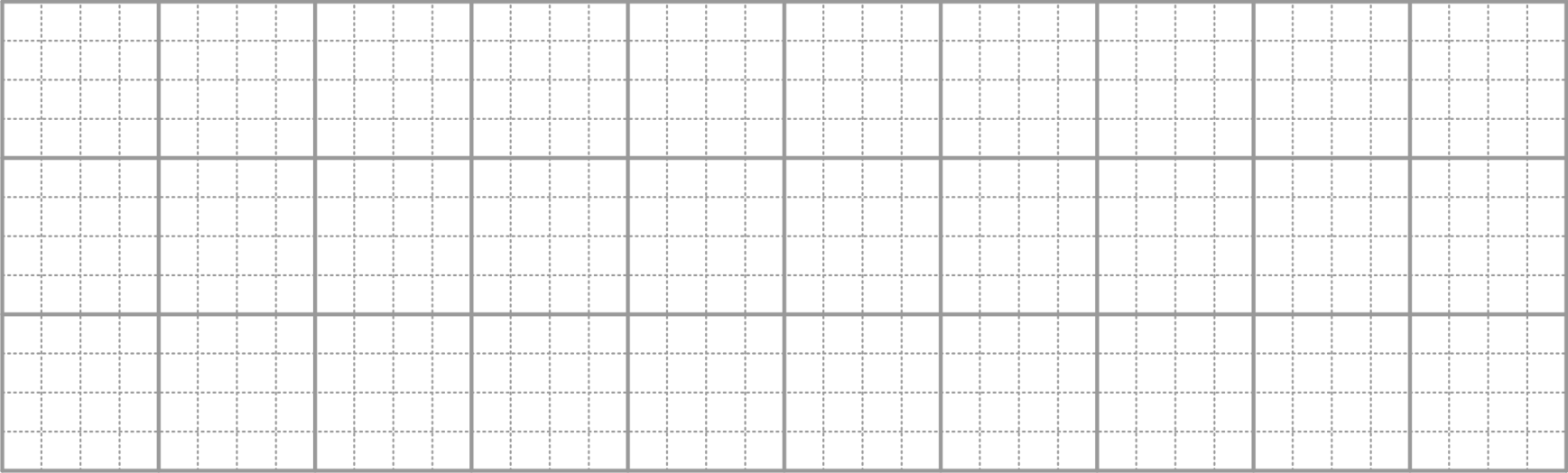 quen thuộc
Ếch, nai và sơn ca thân nhau.
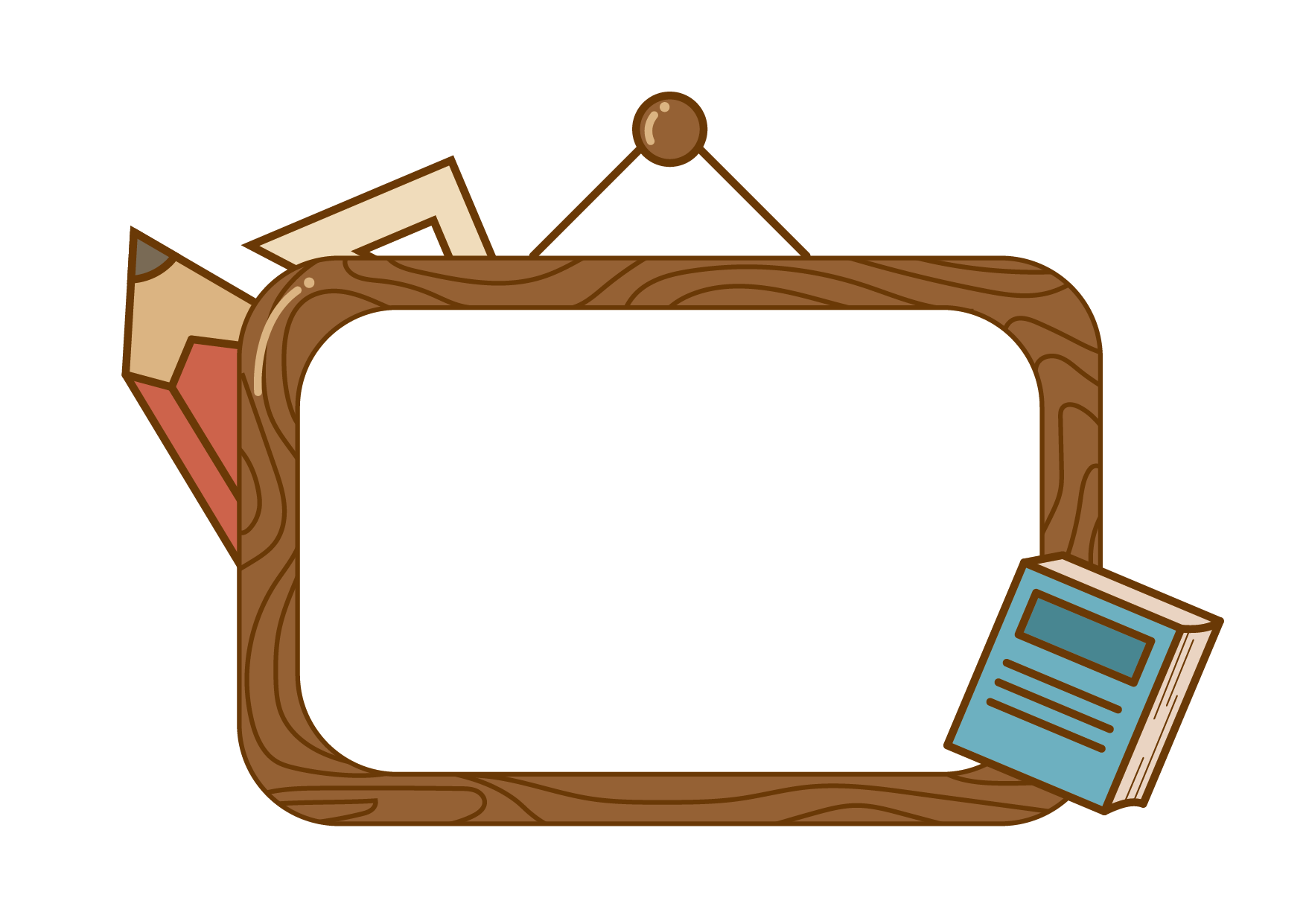 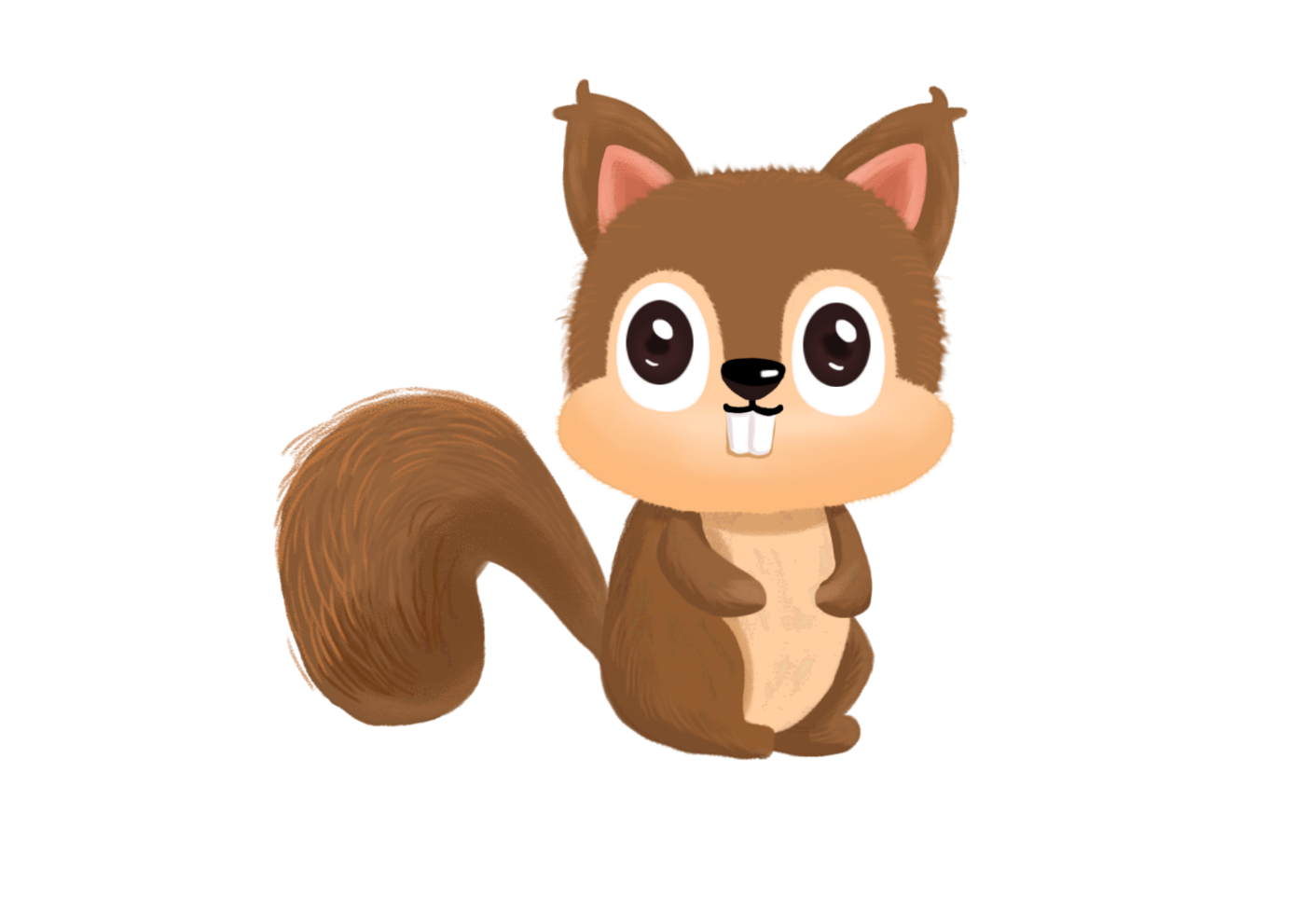 Viết vở
Tập viết
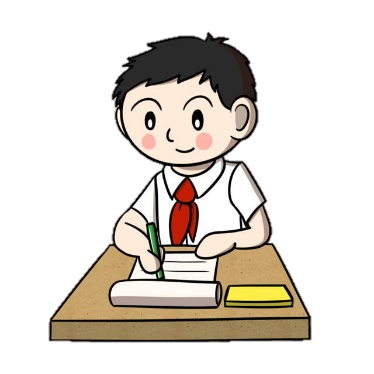 - Tô chữ hoa: E, Ê
- Viết từ ứng dụng câu ứng dụng
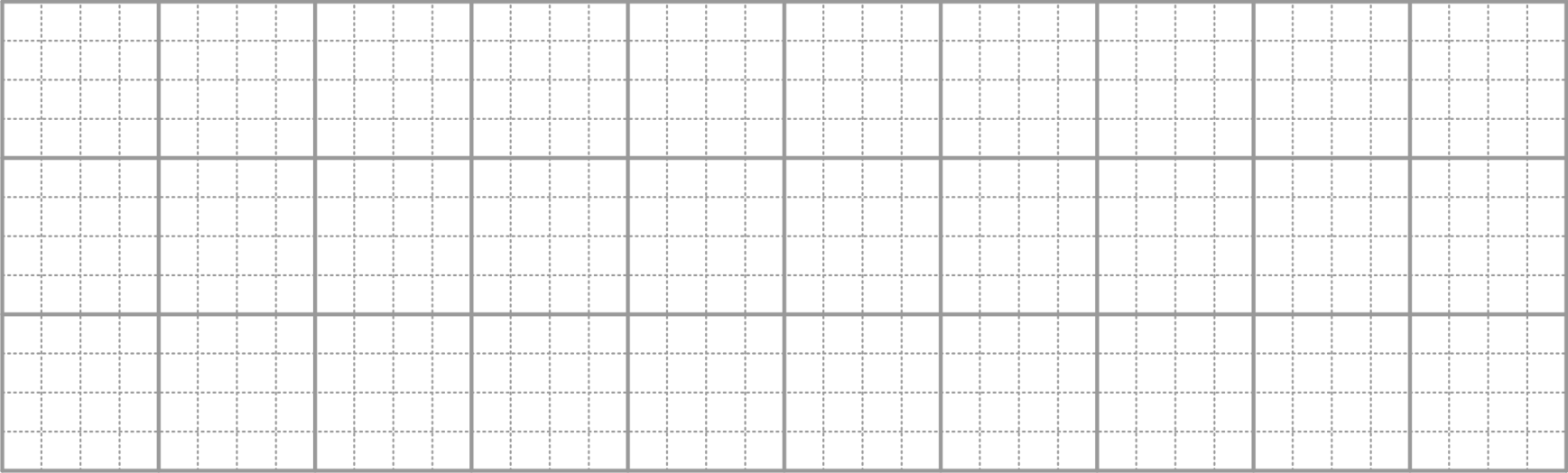 Kể chuyện
quen thuộc
Ếch, nai và sơn ca thân nhau.
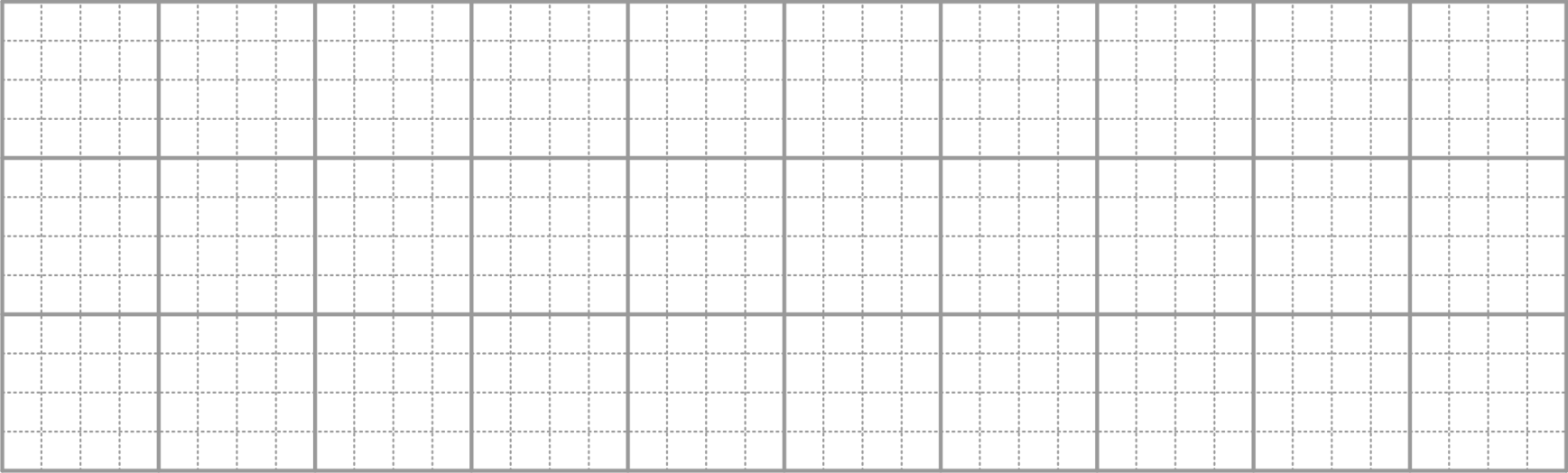 Kể chuyện
quen thuộc
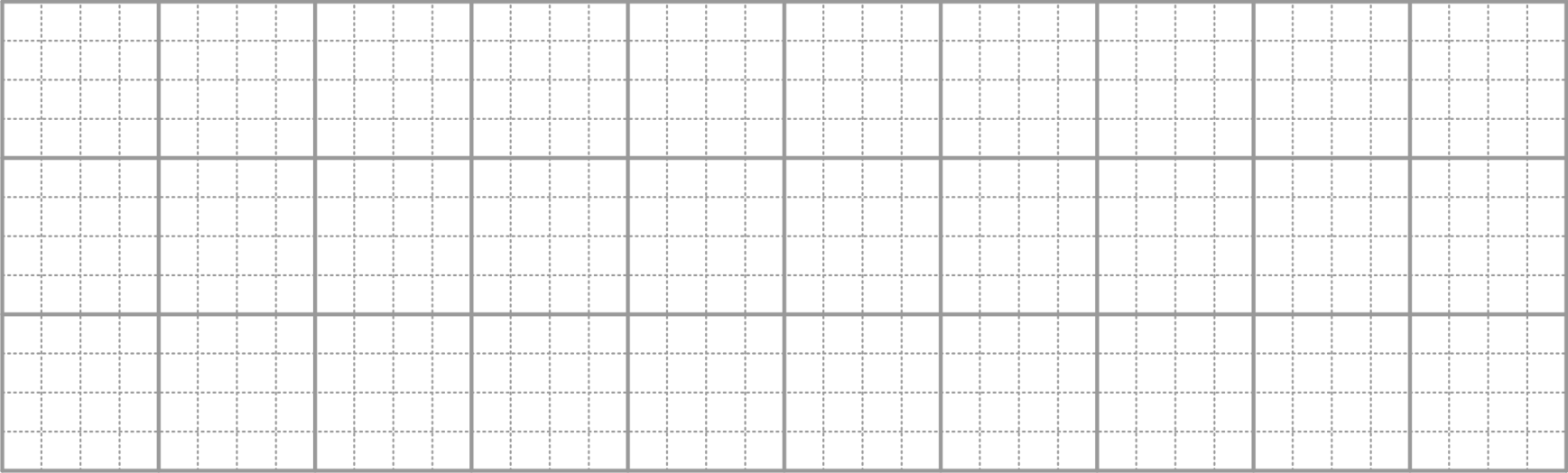 Ếch, nai và sơn ca thân nhau.